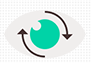 Реформа контрольно-надзорной деятельности
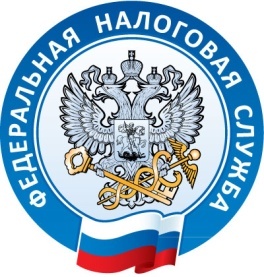 Начальник отдела налогообложения юридических лиц УФНС России по Ханты-Мансийскому автономному округу-Югре
О. А. Василенко
«Риск-ориентированный подход в организации контрольно-надзорной деятельности в части специальных налоговых режимов»
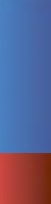 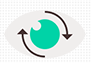 2
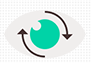 3
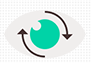 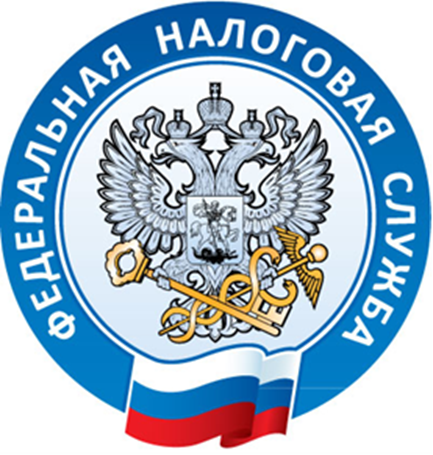 Благодарю за внимание !